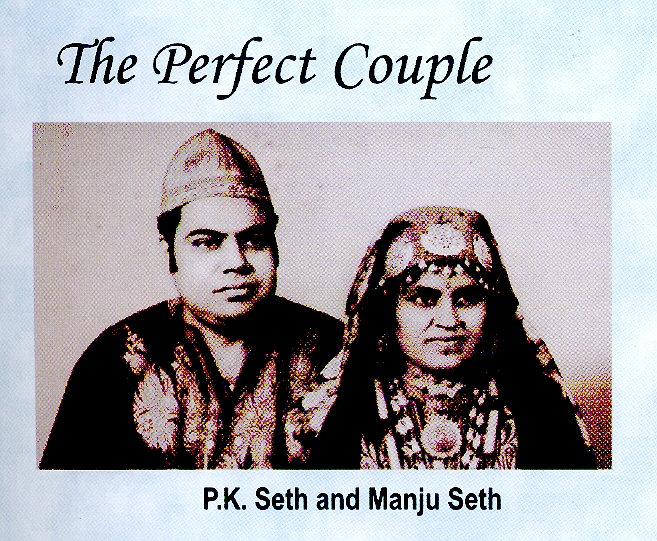 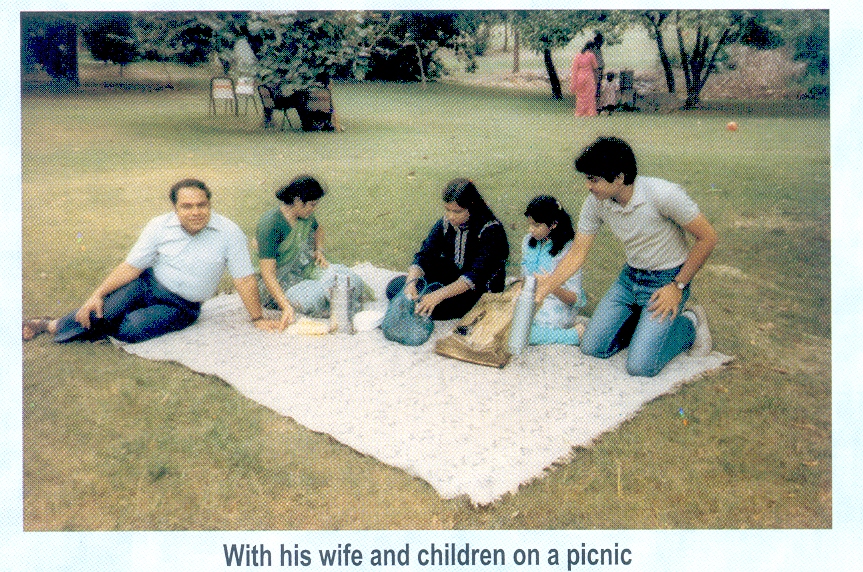 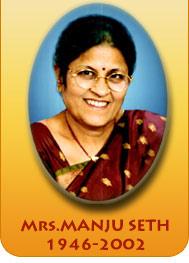 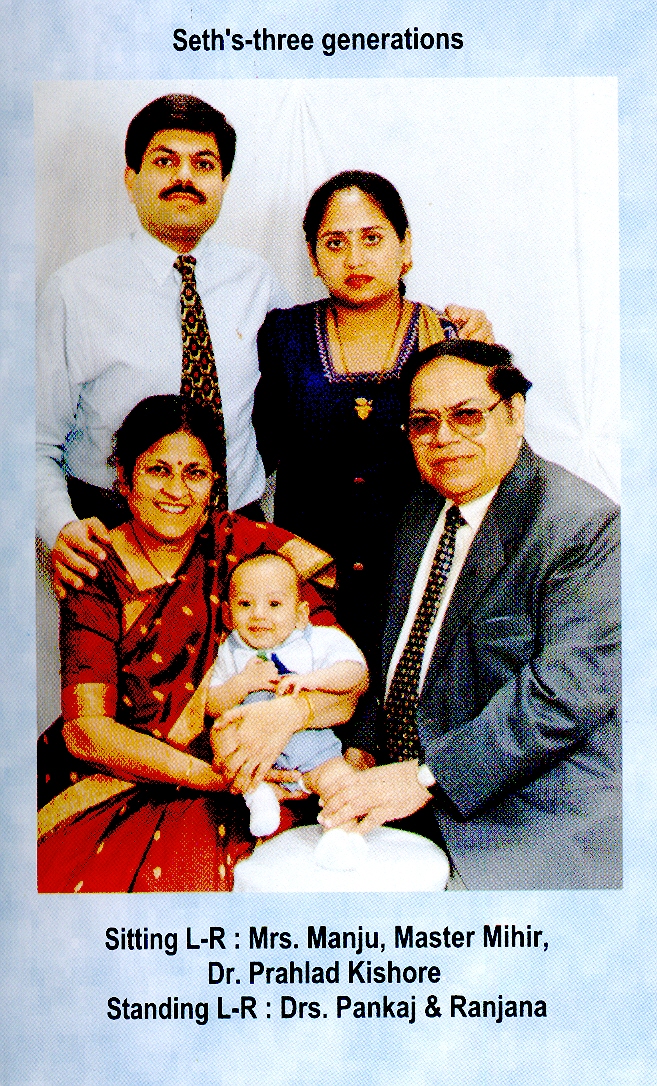 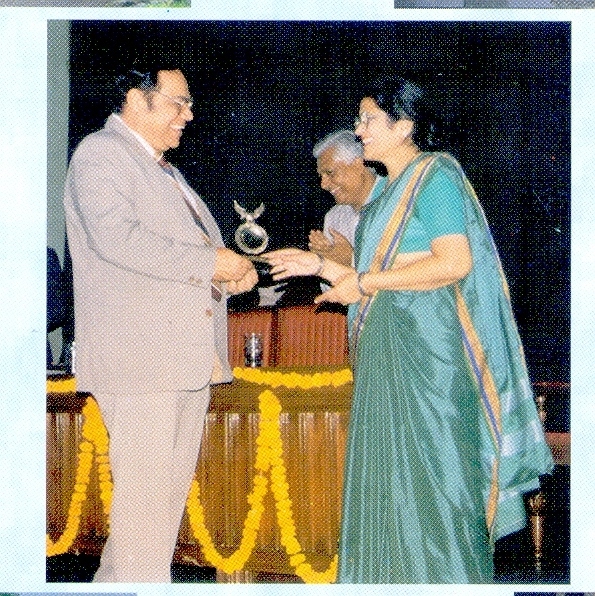 Previous Manju Seth Foundation Lecturers
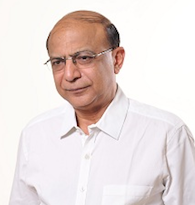 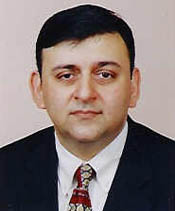 Dr. Sandeep Kumar
Director, AIIMS
Bhopal
Dr. Sanjeev Misra
   Director, AIIMS
         Jodhpur
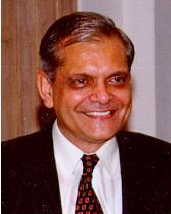 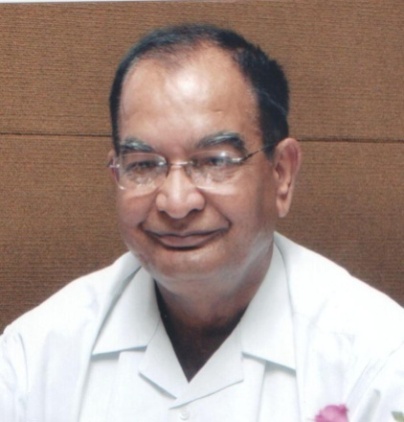 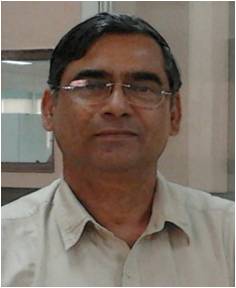 Dr. SC Tewari
                Prof. & Head
Deptt. of Geriatric Mental Health,         
             KGMU, Lucknow
Dr. SPS Gaur
               Head
   Pharmacology Division
    CSIR-CDRI, Lucknow
Dr. UK Misra
              Prof. & Head
        Deptt. Of Neurology
        SGPGIMS, Lucknow
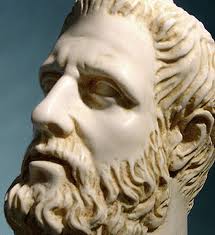 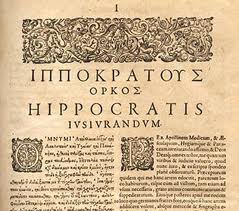 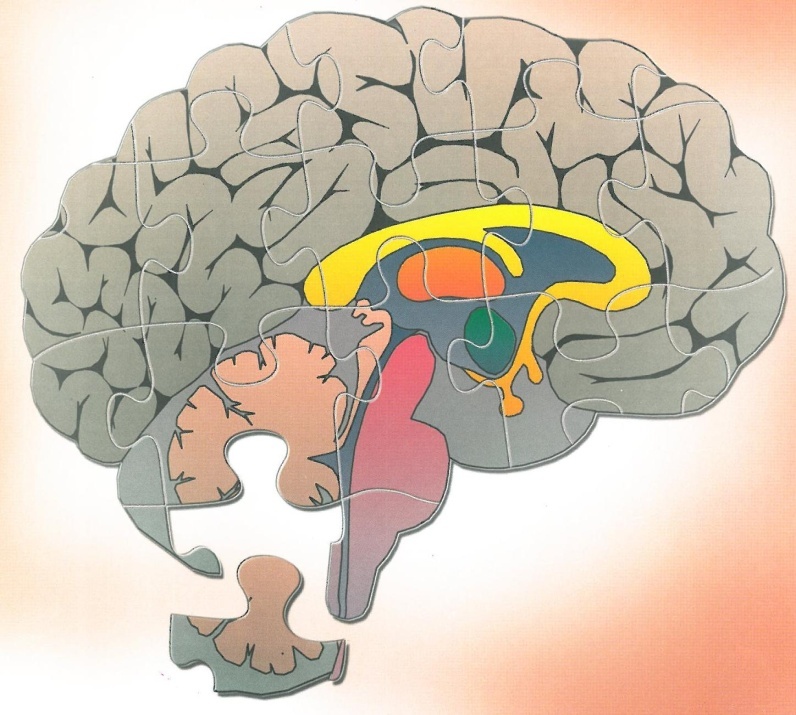 “…And men should know that from nothing else but the brain came joys, delights, laughter and jests and sorrows, grief's, despondency and lamentations and by this, in an especial manner, we acquire wisdom and knowledge, and see and hear and know what are foul and what are fair, what sweet and what unsavory….”
						 
				             The Hippocratic Writings, 420 BC
					Hippocrates, The Father of Medicine
Global burden of neurological and mental disorders  (WHO 2014)
The last three decades have witnessed an explosion of 
     interest in the field of neurosciences

90% of all we know about neuroscience has accumulated 
    during this period

Neurological disorders are one of the greatest threats to public 
    health
Global burden of neurological and mental disorders  (WHO 2014)
The last three decades have witnessed an explosion of 
     interest in the field of neurosciences

90% of all we know about neuroscience has accumulated 
    during this period

Neurological disorders are one of the greatest threats to public 
    health

Non-contagious neurological disorders comprised 3% of global 
    burden of disease in 2010

This number is expected to grow as life expectancy 
     increases

Brain disorders account for only 10& of all deaths,  but in 
    developing countries they are responsible for at least 27% 
    disease burden expressed as,  DALY
Average life expectancy in India
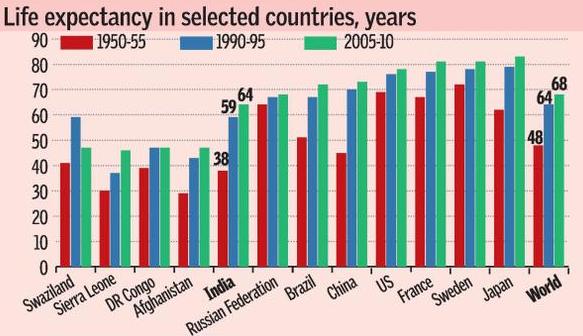 Global burden of neurological and mental disorders  (WHO 2014)
The last three decades have witnessed an explosion of 
     interest in the field of neurosciences

90% of all we know about neuroscience has accumulated 
    during this period

Neurological disorders are one of the greatest threats to public 
    health

Non-contagious neurological disorders comprised 3% of global 
    burden of disease in 2010

This number is expected to grow as life expectancy 
     increases

Brain disorders account for only 10& of all deaths,  but in 
   developing countries they are responsible for at least 27% 
   disease burden expressed as,  DALY
Sixth Manju Seth Foundation Lecture
Healthy Ageing: Healthy Brain
Dr. Rakesh Shukla
Department of Neurology
King George’s Medical University
Lucknow
Sixth Manju Seth Foundation Lecture
Healthy Ageing: Healthy Brain
Dr. Rakesh Shukla
Department of Neurology
King George’s Medical University
Lucknow
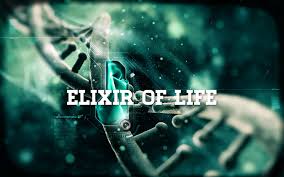 WHO definition of health
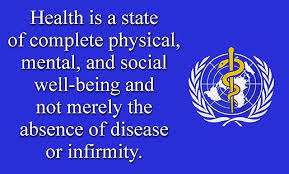 WHO definition of health
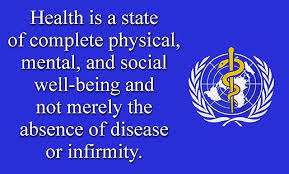 What is old age
60 years- senior citizen
In Biblical terms old age is said to be three scores and ten ie. 70 
    years
Old age is subdivided into three categories
	- Young old	65-75 years
	- Old		75-85years
	- Oldest old	>85 years
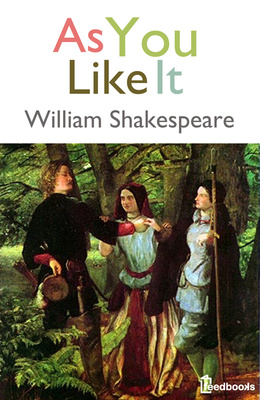 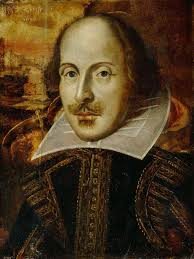 William Shakespeare
       1564-1616
Old age is a time of second childishness and mere oblivion. When the brain function becomes progressively impaired, leading to defects in memory, reasoning and judgment and even the most basic of activities of daily living, such as bathing and eating become difficult to perform
Portrayal of old age
Feeble, idle, obstinate, given to reminiscing and having 
     tremulous hands, quivering voice, stooped posture and slow 
     shuffling steps

 Opinionated, repetitive, self centered, rigid and conservative in 
      their thinking

Mouthing movements, stereotypical grimacing, protrusion of 
     the tongue, side to side or to and fro tremors of the head, odd 
      vocalizations such as sniffing, snorting, and bleating
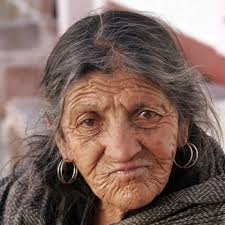 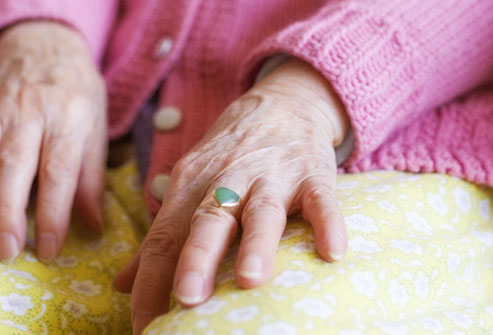 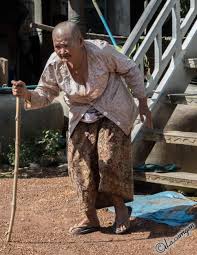 Frequency of neurologic signs 
in uncomplicated aging (in percent)
Neurological and cognitive impairments detected in older people without disease
Advanced age is associated with abnormalities on neurological 
    and cognitive examination
When healthy older adults are studied such changes are not 
     inevitable
They are associated with adverse outcome including functional 
     decline and death, and so should not be considered benign
Cognitive change in healthy older adults is minimal
Abnormal neurological signs in older adults should be 
    investigated and treated in a similar way to those found in 
     younger adults.
Woodford HJ, George J. Postgrad Med J 2011;87:199-206.
Neurobiol Ageing 2008 Aug;29(8):1127-32. doi: 10.1016/j.neurobiolaging.2008.04.010. Epub 2008 Jun 4.
No disease in the brain of a 115-year-old woman.
den Dunnen WF1, Brouwer WH, Biijlard E, et al.
Abstract
Are there limits to the duration of high quality of life? Are there limits to healthy life for a human brain? We have had the opportunity to evaluate the performance of a 112-113-year-old woman and perform full pathological examination of her body immediately after death at the age of 115. The psychological tests revealed that her general performance was above average of healthy adults of 60-75 years. The pathological observations revealed almost no atherosclerotic changes throughout the body. In the brain almost no beta-amyloid plaques or vascular changes were found and only slight accumulation of hyperphosphorylated tau protein with a Braak-stage 2. Counts of the number of locus coeruleus neurons corresponded with the number of neurons found in the brains of healthy people of 60-80 years old. Our observations indicate that the limits of human cognitive function extends far beyond the range that is currently enjoyed by most individuals and that brain disease, even in supercentanarians, is not inevitable.
Types of memory
Types of memory
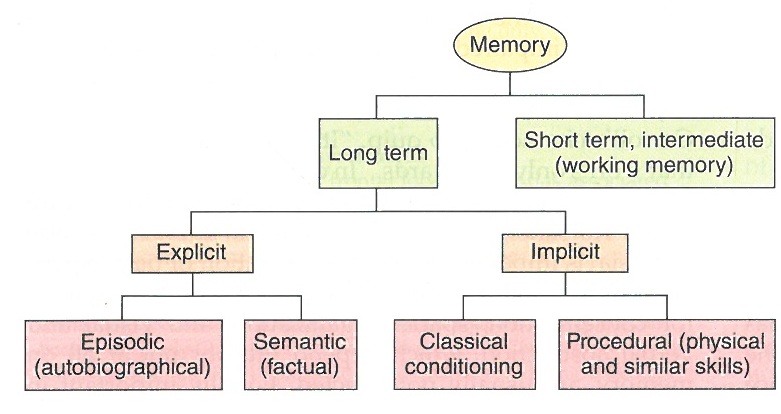 Effect of age on memory
Decline in memory storage (i.e. the ability to learn new information)
Decline in the speed of mental processing
Conscious recall (Declarative memory) is more often impaired than is motor memory for previously learned skills, such as playing the piano (Procedural memory)
Effect of age on memory
Decline in memory storage (i.e. the ability to learn new information)
Decline in the speed of mental processing
Conscious recall (Declarative memory) is more often impaired than is motor memory for previously learned skills, such as playing the piano (Procedural memory)
Recall of context-specific information (Episodic memory) is more affected than the recall of general information (Semantic memory)
Retrieval is more impaired than recognition.
Immediate memory span and long-term memory are preserved
Inter-individual differences and ageing
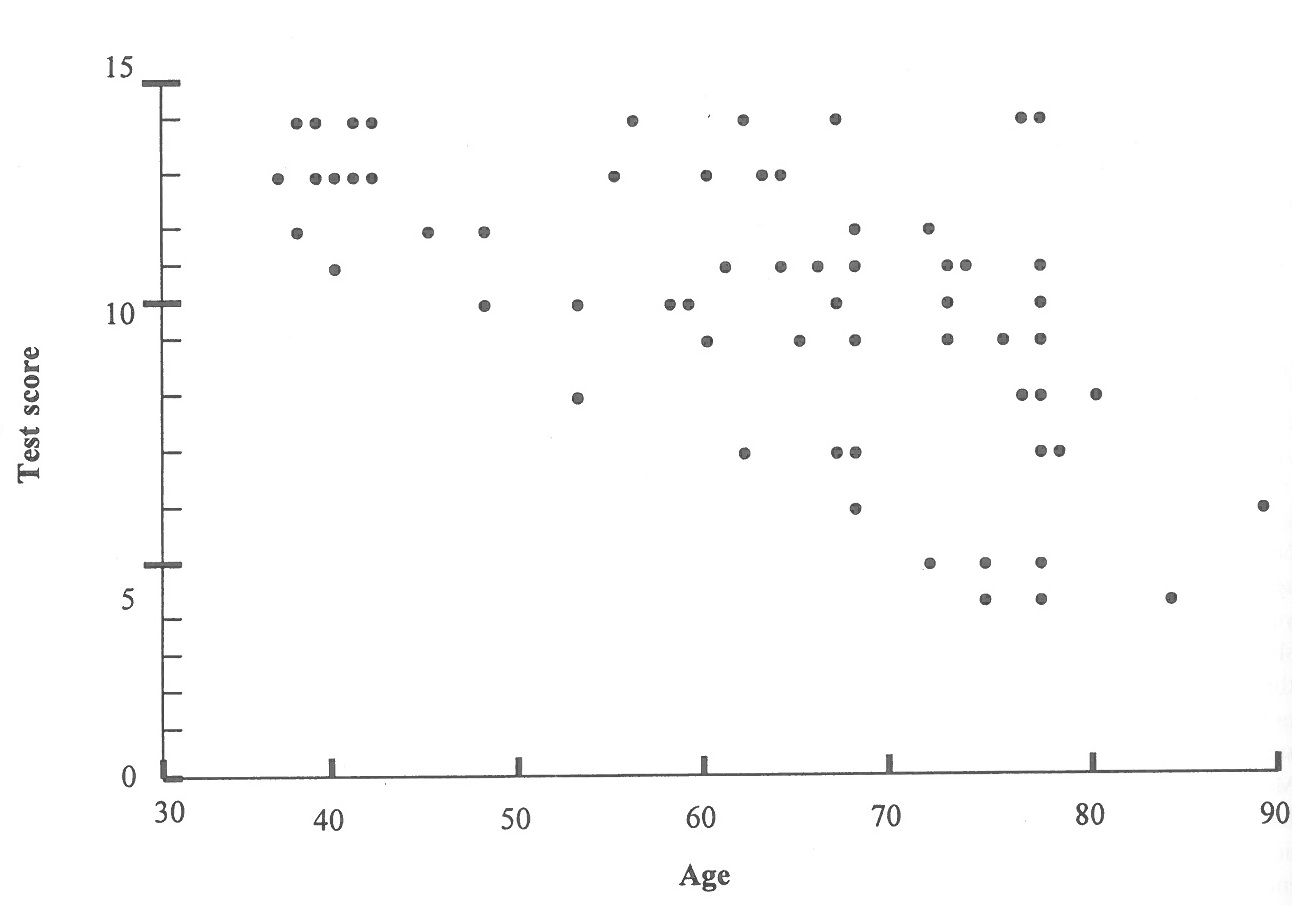 Delayed recall performance of healthy subjects (30-80 years)
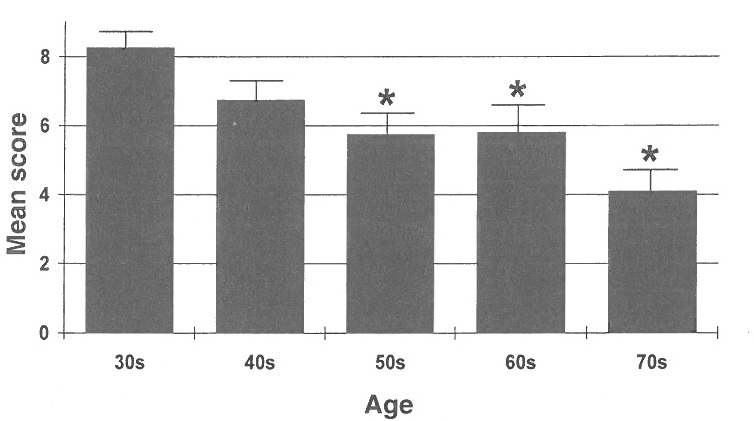 When does age-related cognitive decline begin?
“Cognitive decline may begin after midlife, but most often occurs 
      at higher ages (70 or higher)”. Aartsen, et al 2002
“… relatively little decline in performance occurs until people 
     are about 50 years old”. Albert & Heaton, 1988
“… Cognitive abilities generally remain stable throughout adult 
     life until around age 60. Plassman et al, 1995
Salthouse TA. Neurobiol Aging 2009;30:507-14.
When does age-related cognitive decline begin?
“Cognitive decline may begin after midlife, but most often occurs 
      at higher ages (70 or higher)”. Aartsen, et al 2002
“… relatively little decline in performance occurs until people 
     are about 50 years old”. Albert & Heaton, 1988
“… Cognitive abilities generally remain stable throughout adult 
     life until around age 60. Plassman et al, 1995
“…no or little drop in performance before age 55….”. Ronnlund, 
     et al 2005
“…most abilities tend to peak in early mid life, plateau until the 
      late fifties or sixties, and then show decline, initially at a slow 
      pace, but accelerating as the late seventies are reached.” 
      Schaie, 1989
Some aspects of age related cognitive decline begin in healthy 
    educated adults in their 20s and 30s
Salthouse TA. Neurobiol Aging 2009;30:507-14.
Cognitive states of the elderly
Normal Cognitive Ageing


Supernormal (5%)     Age Consistent
                                     Memory Decline

No complaints	  Some Impairment
Abnormal Cognitive Ageing


Mild Cognitive Impairment



No change                  Deterioration
with time                     with time


Stable Mild                  Dementia
Impairment
Chertkow H et al., Can J Neurol Sci 2001;28(Suppl 1):S28-S41.
Successful mental health aging
n=601 
Reaching age 80 years with MMSE score ≥ 24 and GDS-15 score ≤ 5
3 out of 4 underwent successful mental health ageing
Lifestyle modification (increasing physical activity and reducing saturated fat in diet) and education are the factors associated with successful mental health aging
Almeida OP, Noramp P, Haankey G, Jamazik K, Flicker I. Am J Geriatr Psychiatry. 2006;14(1):27-35.
Some individuals with successful mental ageing
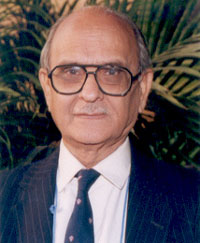 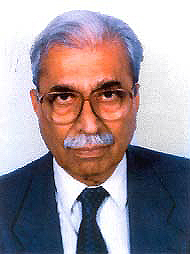 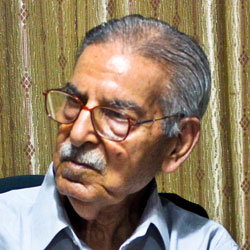 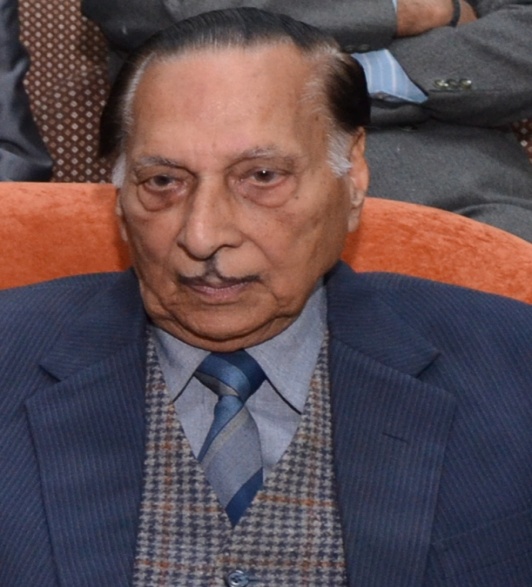 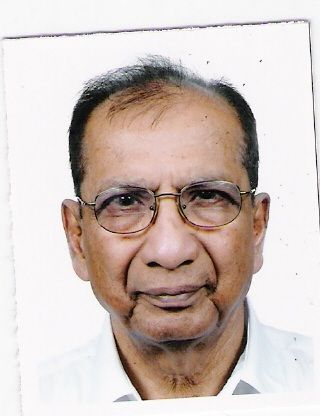 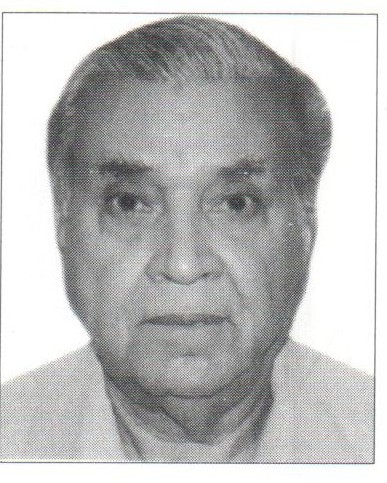 Some individuals with successful mental ageing
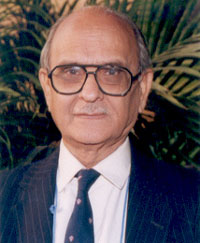 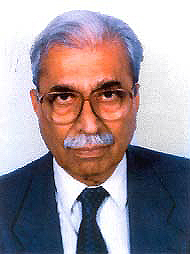 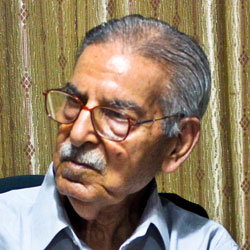 Dr. Nitya Anand
         1925
Dr. PN Tandon
         1928
Dr. NH Wadia
         1925
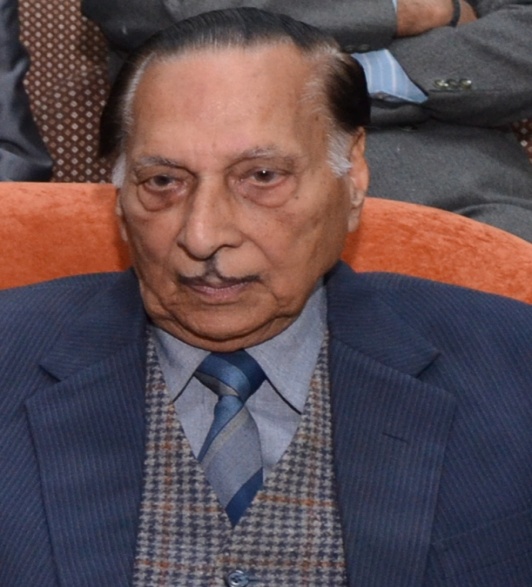 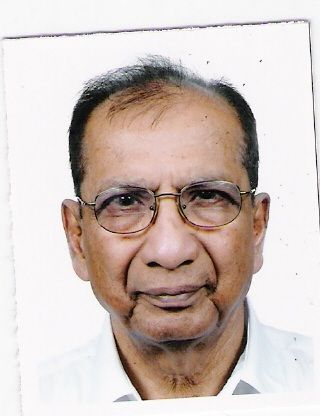 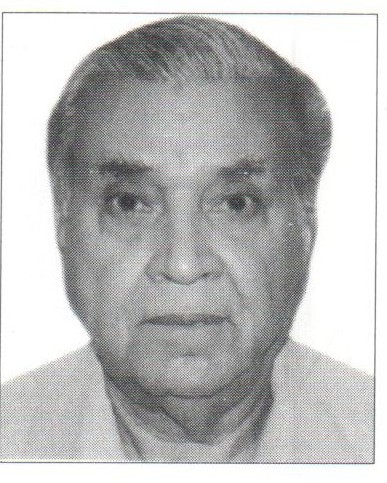 Dr. KB Bhatia
      1928
Dr. G Arjundas
       1928
Dr. Abdul Halim
      1929
Life style choices for brain health
Adequate sleep
Healthy diet
Exercise
Learning new things
Staying socially connected
Reducing other cardio vascular risk factors
Methods to keep your brain young
Diet
Keep your calories in check. Reducing calorie intake helps in 
     lowering risk of mental decline

Eat the right food. Reduce fatty foods, junk foods. Increase 
    fruits and vegetables in diet.? Alcohol.  Avoid tobacco

Remember your Bs- 3B Vitamins, folic acid, B6 & B12 lowers 
     homocysteine levels leading to decrease risk of dementia
Contd…
Diet  contd…
Dietary fatty acids may reduce risk of cognitive decline
Fatty fish and marine omega-3 PUFA consumption was associated with a reduced risk and intake of cholesterol and saturated fat with an increased risk of impairment of cognitive function
Mechanism is by anti-inflammatory effect, inhibiting synthesis of cytokines and mitogens and effect on membrane fluidity neurotransmission and synaptic plasticity
Mediterranean diet improves cognition: the PREDIMED-NAVARRA randomised trial
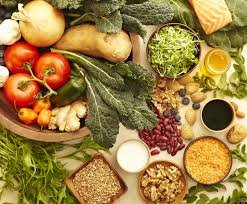 Mediterranean diet improves cognition: the PREDIMED-NAVARRA randomised trial
Multicentre randomised primary prevention trial
n-=522 participants at high vascular risk (44.6% men, age 
    74.6±5.7 years)
Two Med Diets (supplemented with either extra-virgin olive oil or 
     mixed nuts) versus a low fat control diet
Mediterranean diet improves cognition: the PREDIMED-NAVARRA randomised trial
Multicentre randomised primary prevention trial
n-=522 participants at high vascular risk (44.6% men, age 
    74.6±5.7 years)
Two Med Diets (supplemented with either extra-virgin olive oil or 
     mixed nuts) versus a low fat control diet
MMSE and CDT were done at baseline and after 6.5 years of 
     nutritional intervention
Med Diet + EV00 and Med Diet + nuts showed higher mean 
     MMSE and CD scores with significant differences versus controls
An intervention with Med Diets enhanced with either EV00 or 
    nuts appears to improve cognition compared with a low fat diet
Martinez-Lapiscina EH, Clavero P, Toledo E et al. J Neurol Neurosurg Psychiartry 2013;84:1318-25.
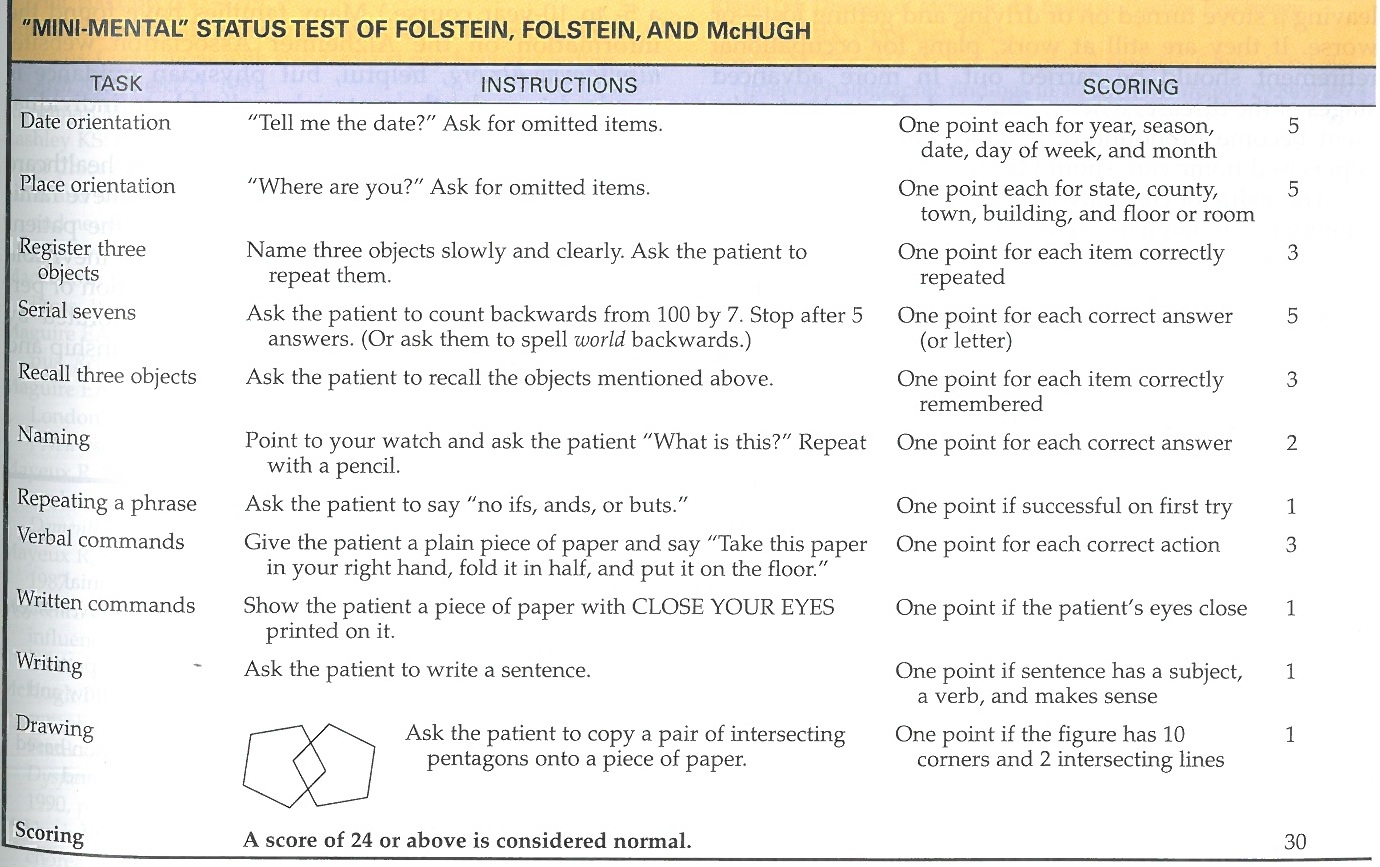 Clock drawing test
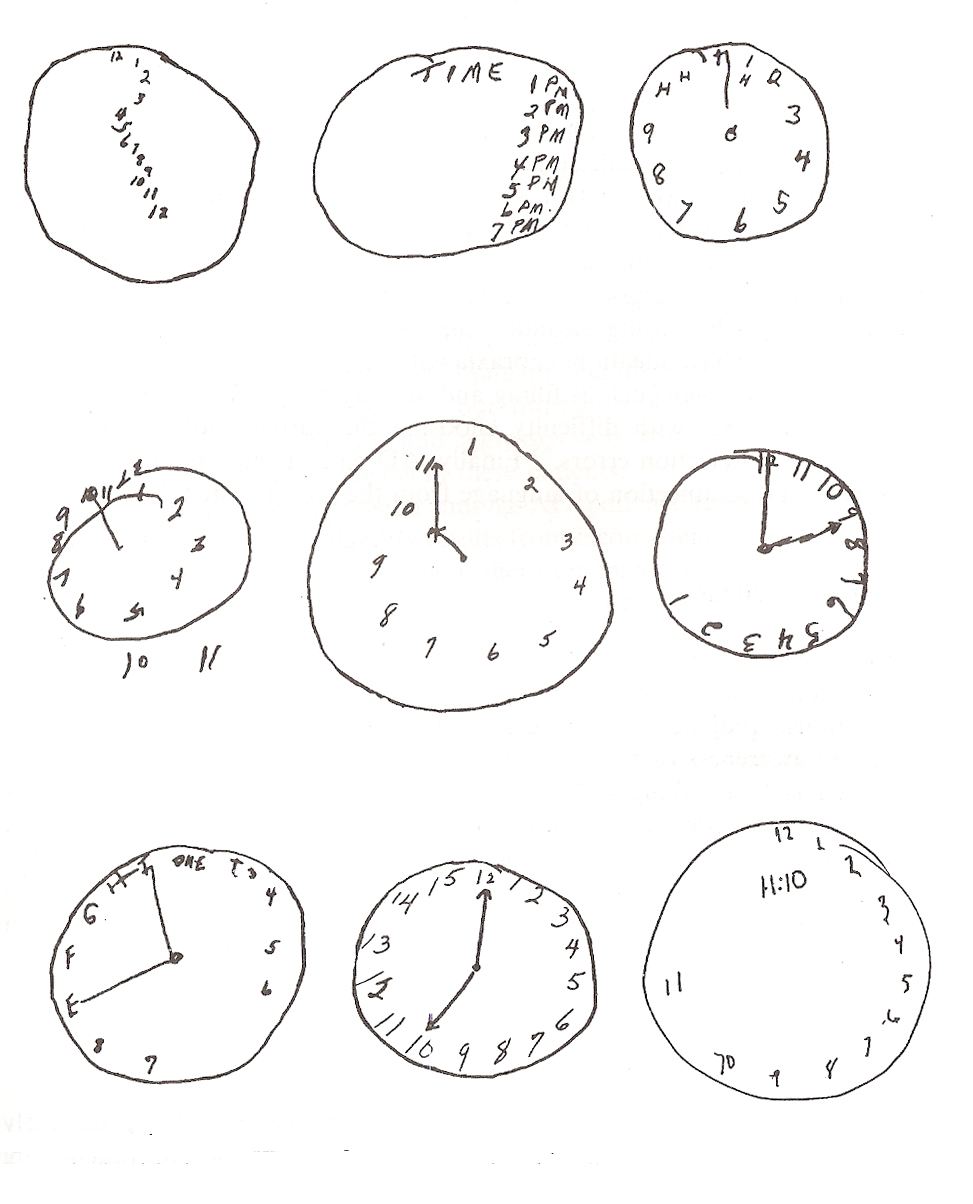 Task: Draw face of clock with numbers and indicate 
          hands at “ten minutes after eleven”
Mediterranean diet improves cognition: the PREDIMED-NAVARRA randomised trial
Multicentre randomised primary prevention trial
n-=522 participants at high vascular risk (44.6% men, age 
    74.6±5.7 years)
Two Med Diets (supplemented with either extra-virgin olive oil or 
     mixed nuts) versus a low fat control diet
MMSE and CDT were done at baseline and after 6.5 years of 
     nutritional intervention
Med Diet + EV00 and Med Diet + nuts showed higher mean 
     MMSE and CD scores with significant differences versus controls
An intervention with Med Diets enhanced with either EV00 or 
    nuts appears to improve cognition compared with a low fat diet
Martinez-Lapiscina EH, Clavero P, Toledo E et al. J Neurol Neurosurg Psychiartry 2013;84:1318-25.
Cardiac risk factors
Hypertension
	Most robust link between hypertension and cognitive decline. Antihypertensive treatment for four years leads to 55% reduction in dementia incidence
Body Weight
Cholesterol
Smoking
Alcohol Intake
Forette F, Seux ML, Staessen JA, et al Arch Intern Med. 2002;162:2046-2052.
Hypertension and dementia
Risk factor for cognitive impairment
Increased risk of strokes which may produce dementia (Multi-Infarct or Vascular Dementia)
Associated with  periventricular white matter disease, which is independently associated with cognitive deficits
50% reduction in the incidence of dementia in treated patients with isolated systolic hypertension
Accelerates atherosclerosis which is another risk factor for Alzheimer’s disease and vascular dementia
Obesity, type 2 diabetes and cognitive decline
Disturbances in peripheral glucose regulation are associated with cognitive impairment and depressed mood
Underlying mediators and mechanism are insulin, glucose, neurotropic factors, glucocorticoids, inflammatory agents and reactive oxygen species
Life style modification (increasing physical fitness and moderate/ changing food intake) will have beneficial effect
Hendrickx H, McEwen BS, Ouberaa F. Neurobiol Aging. 2005;26(Suppl 1):1-5.
Methods to keep your brain young
Physical Exercise
 Risk of any dementia 52% less in active cohort
  Increasing levels of activity was inversely correlated with risk of   
      cognitive impairment
  Physical activity of 20-30 minutes twice a week enough to cause 
      breathlessness and sweating
  People who exercise tend to live healthier lifestyles such as 
     drinking less alcohol and refraining from smoking
Contd…
Methods to keep your brain young
Exercise increases the tiny blood vessels to the areas of brain responsible for thought
Development of new nerve cells and increases synapses
Affects several gene transcript and neurotropic factors promote brain plasticity and reduces amyloid plaque burden
Methods to keep your brain young
Exercise increases the tiny blood vessels to the areas of brain responsible for thought
Development of new nerve cells and increases synapses
Affects several gene transcript and neurotropic factors promote brain plasticity and reduces amyloid plaque burden
Neural stem cell in adult human brain
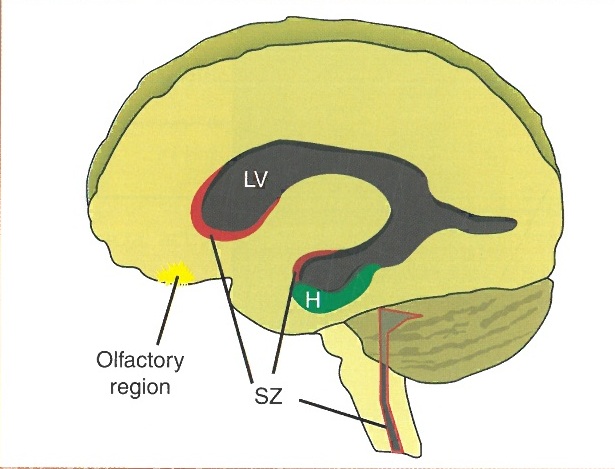 Methods to keep your brain young
Mental stimulation
Brainy activities stimulate new connection between nerve 
    cells, developing neuronal plasticity and building a 
    functional synapse. Examples – Mental gymnastics such as 
    word puzzle and math problems, drawing, painting and 
    other crafts.
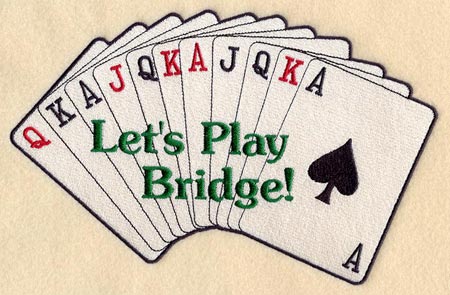 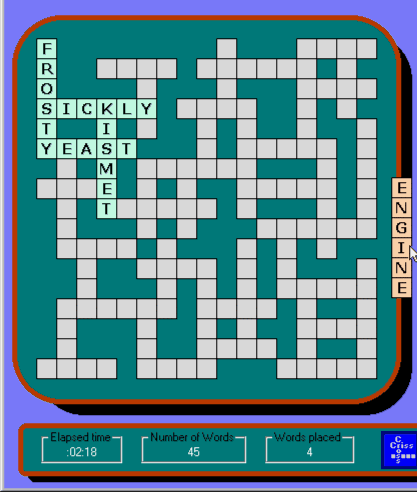 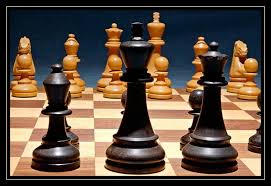 The Harvard Medical School Family Health Guide.
Methods to keep your brain young
Miscellaneous
Care for your emotions 
     Don’t get anxious, depressed, sleep  deprived or exhausted. Keep good mental health and restful sleep.
Protect your head
     Avoid moderate to severe head injuries in early life.
Build social networks
     Get involved in social activities and build strong social ties.
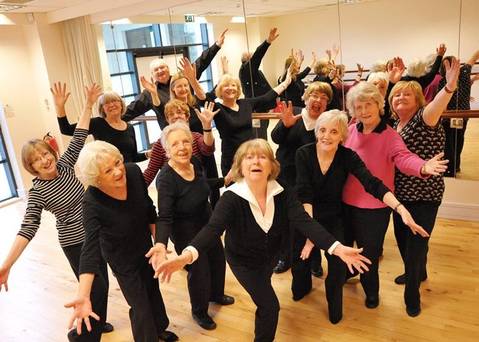 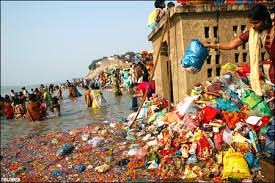 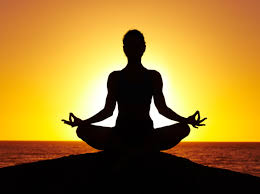 Why does lack of sleep impair brain function?
Natural sleep or anaesthesia are associated with a 60% 
     increase in the interstitial space
It leads to striking increase in convective exchange of 
    cerebrospinal fluid with interstitial fluid
This results in efficient connvective clearance of β-amyloid and 
     other compounds
Restorative function of sleep may be a consequence of 
    enhanced removal of potentially neurotoxic waste products 
    that accumulate in the awake state.
Xie L, et al., Sleep drives metabolic clearance from the adult brain. 
Science 2013;342(6156):doi:10.1126/science. 1241224.
Excessive daytime sleepiness is predictive of cognitive decline in elderly
n=4894 patients with dementia
8 year longitudinal follow up study
4 point decline in MMSE score
EDS independent ly increased the risk of cognitive decline (OR 
    1.26, 95%/CI 1.2-1.56)
EDS may be an early bio-marker of cognitive decline
Jaussent I, Bouyer J, Ancelin ML, et al. Sleep 2012;35:1201-7.
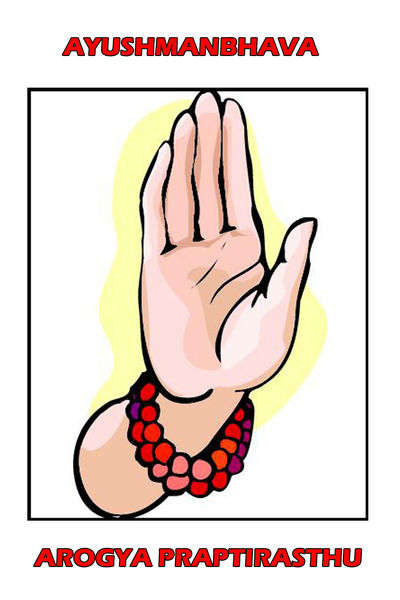 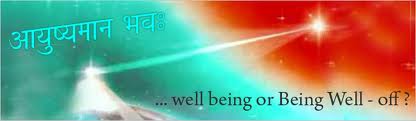 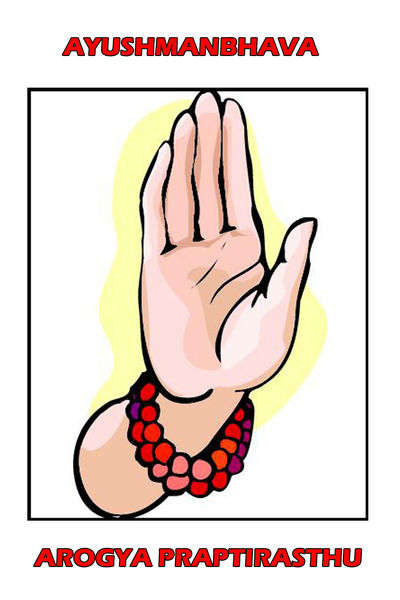 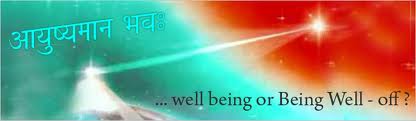 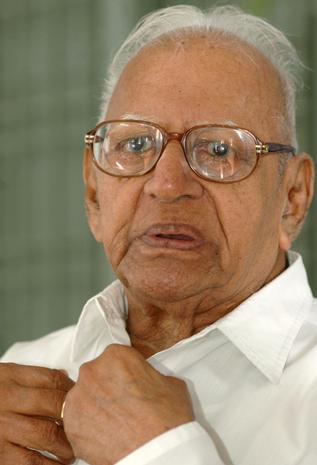 Jeevem Sharadah  Shatam
Pashyem Sharadah Shatam
Shrinuyam Sharadah Shatam
Prabaram Sharadah Shatam
Bhooyashah Sharadah Shatam
Justice VR Krishna Iyer
  15 Nov 1915 - 4 Dec 2014
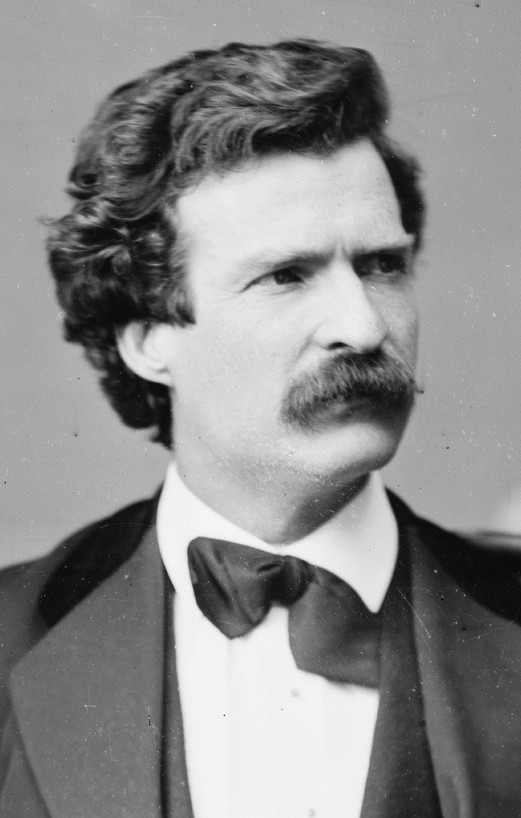 Age is an issue of mind
over matter.
If you don’t mind
it doesn’t matter.
Mark Twain
          1835-1910
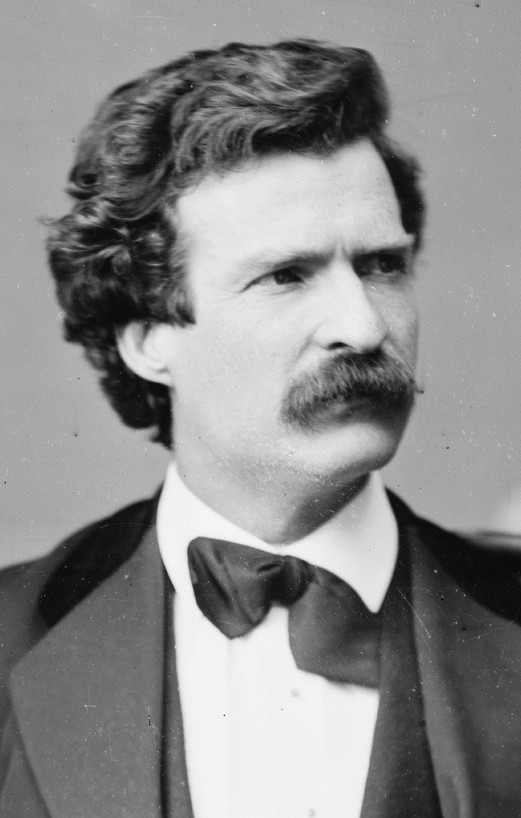 Age is an issue of mind
over matter.
If you don’t mind
it doesn’t matter.
Mark Twain
          1835-1910
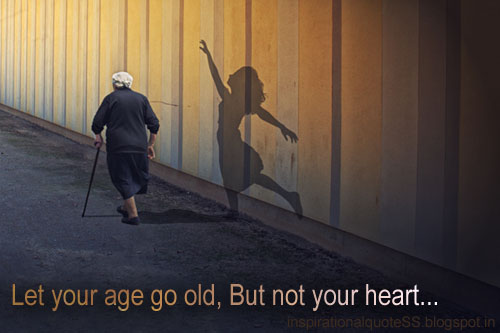 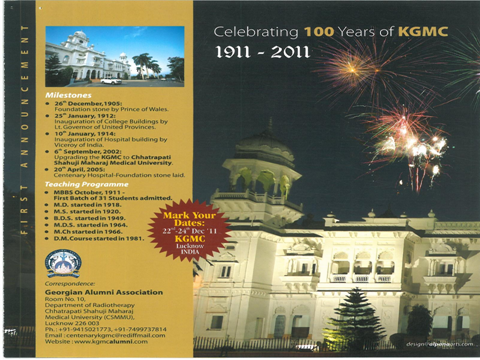